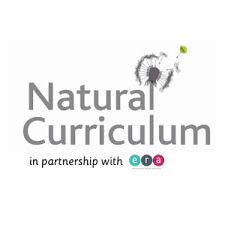 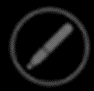 This lesson is best viewed as a slide show, using the PowerPoint annotation pen.
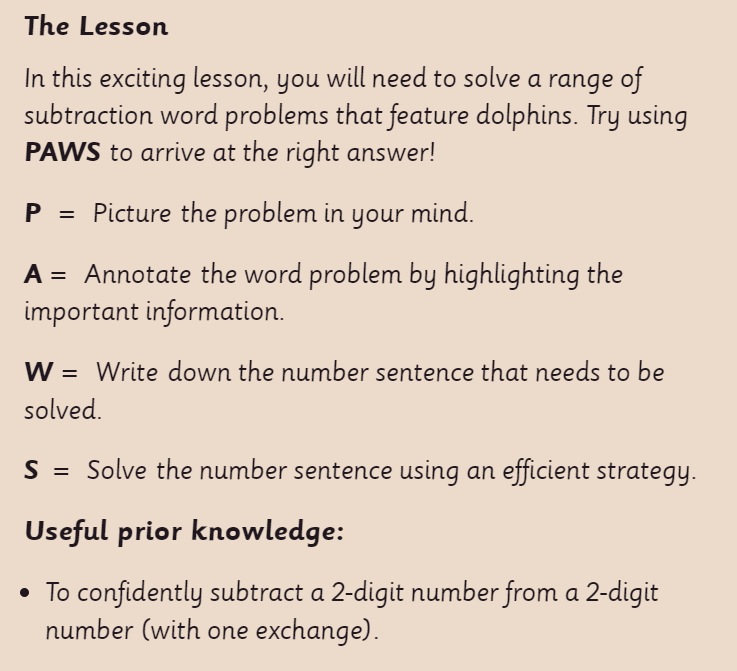 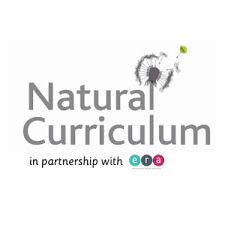 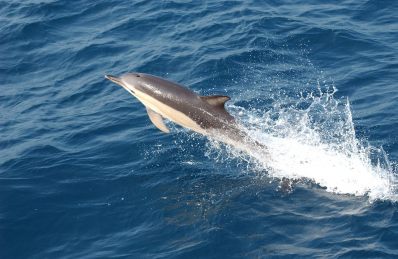 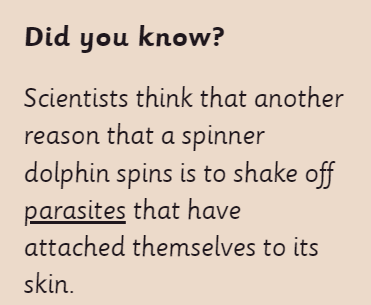 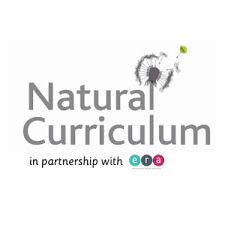 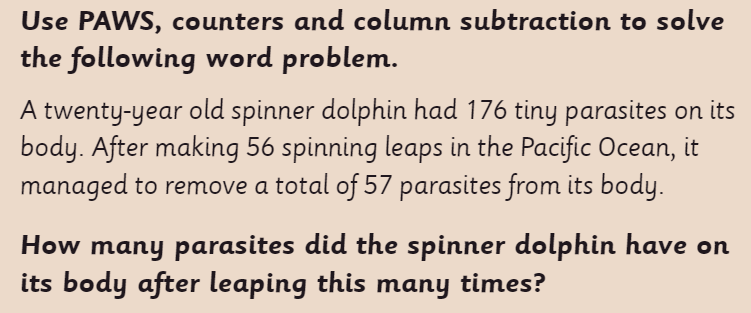 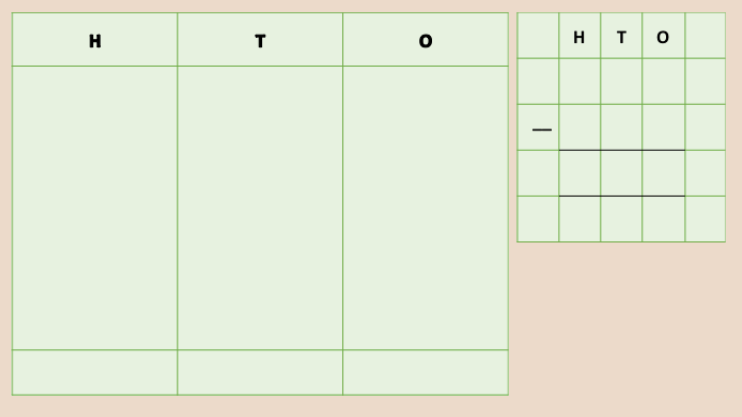 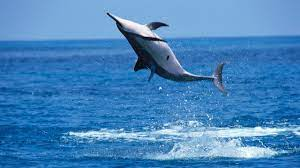 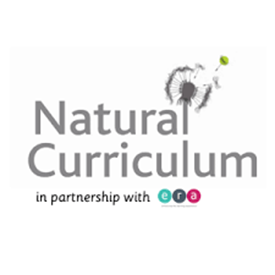 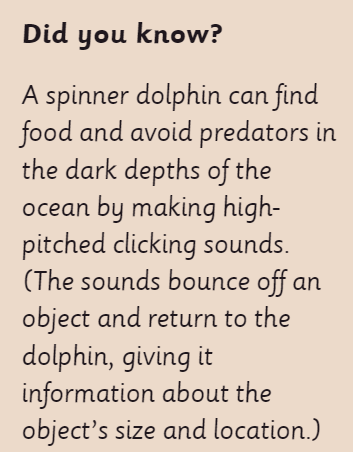 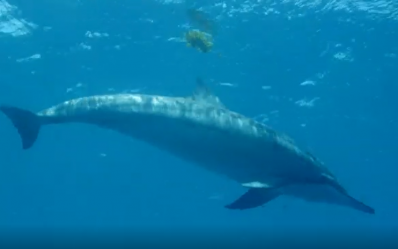 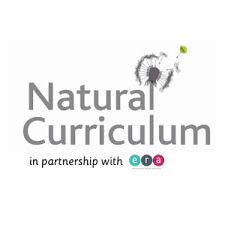 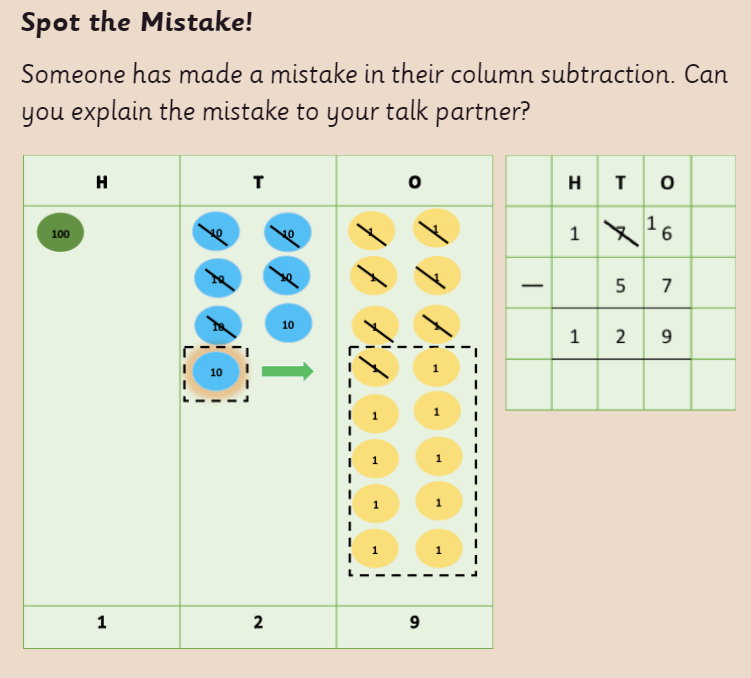 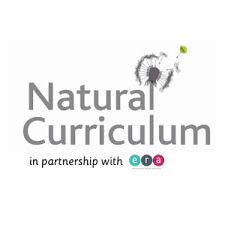 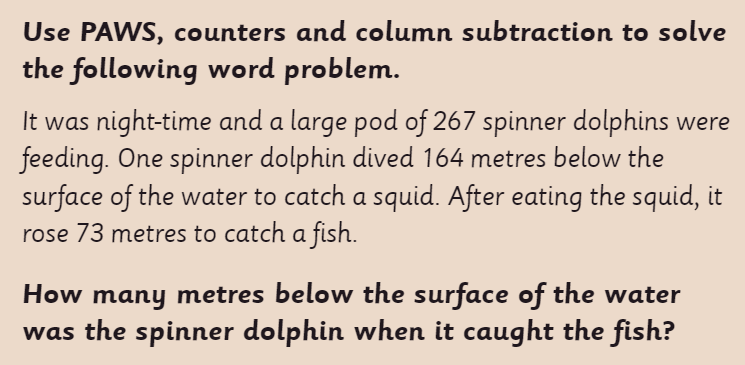 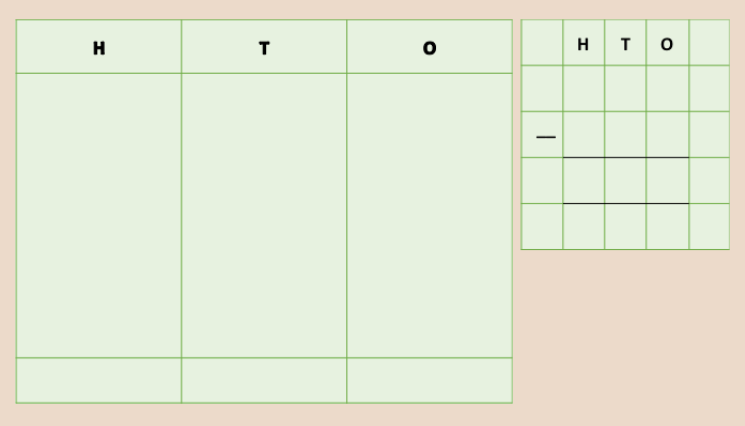 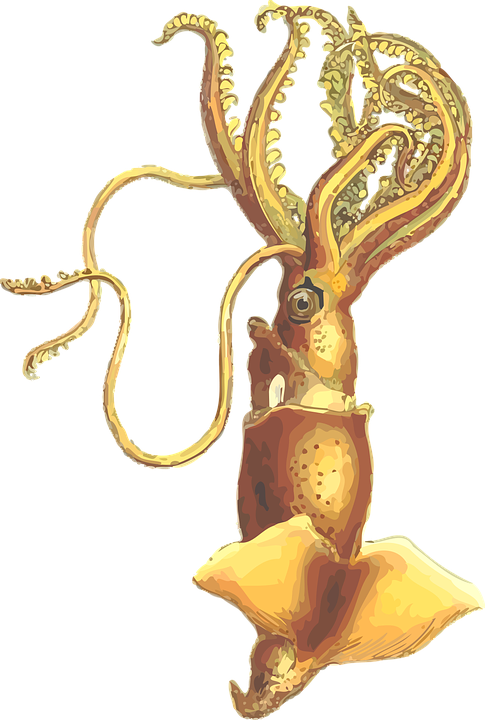 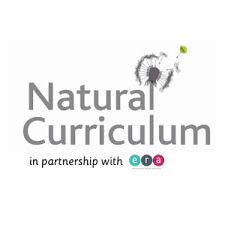 Now have a go at the worksheet.
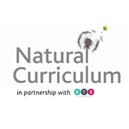 Plenary: Question 5 (Challenge 1) from the worksheet.
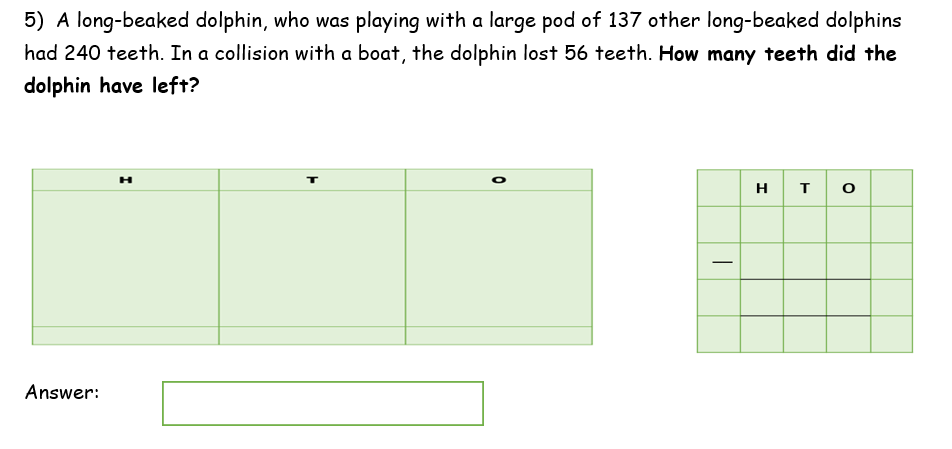